Manejo de la Densidad
Facultad de Ciencias Agrarias y Forestales (UNLP)
Curso de Silvicultura 2020
Manejo del crecimiento y la producción mediante la aplicación de cortas (raleos)
Densidad del rodal

Medida cuantitativa de la población de árboles expresada en términos de variables por unidad de superficie tales como:


Numero de árboles: (arb/ha)
Area basal: (m2/ha)
Volumen o biomasa: (m3/ha o Mg/ha)
En términos relativos o cualitativos:

Sub-poblado
Bien poblado
Sobre poblado
Indice de densidad de rodalesReineke, 1933
Definición

Cualquier rodal puro, bien poblado, coetáneo y que presente un diámetro promedio cuadrático (Dq) tiene aproximadamente el mismo numero de árboles que otro rodal puro de la misma especie, bien poblado, coetáneo y con el mismo Dq

Característica independiente de la CS y de la edad
El IDR expresa en forma matemática la relación entre el tamaño de los árboles y la densidaddel rodal, a través de la siguiente ecuación:
IDR = N * (Dr/Dq)-b

N: es el número de árboles por ha

Dr (25) y Dq: diámetro cuadrático medio del rodal (cm)

b: pendiente de la curva cuyo valor general, según Raineke era de  -1,605
Los índices de densidad permiten  comparar diferentes rodales
Rodal A con 1600 arb/ha y Dq de 12,5 tendrá un IDR de 503

Rodal B con 800 arb/ha y Dq de 18,9 tendrá un IDR de 501.

En términos de IDR son semejantes
Rodales de abeto
Daniel et al., 1982
Rodales de E. globulus
Datos propios Curso de Silvicultura
Autorraleo o mortalidad denso-dependiente
Regla del auto raleo o Regla de los -3/2. Yoda et al. (1963)

El tamaño medio máximo por árbol de un rodal denso es proporcional al nº arb/ha y esa relación posee una pendiente de  -3/2.
Tamaño
Número de árboles
Concepto
IDR = N * (Dr/Dq)-b
Concepto
Ln  (tamaño)
Ln  (número)
number
Concepto
Tamaño
Fuera del área de manejo
Area de manejo
Número de árboles
Tamaño
Número de árboles
Concepto
X
Concepto
IDRmax = Nmax * (Dr/Dq)-b
X
Número de árboles
Tamaño
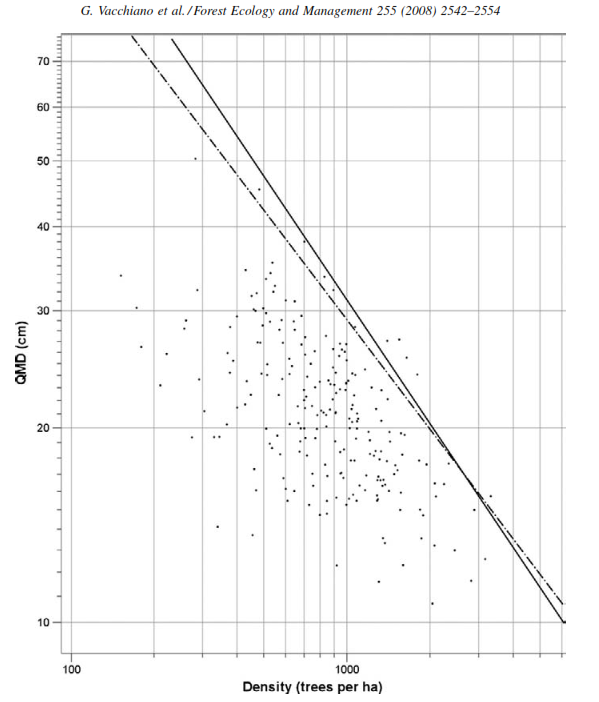 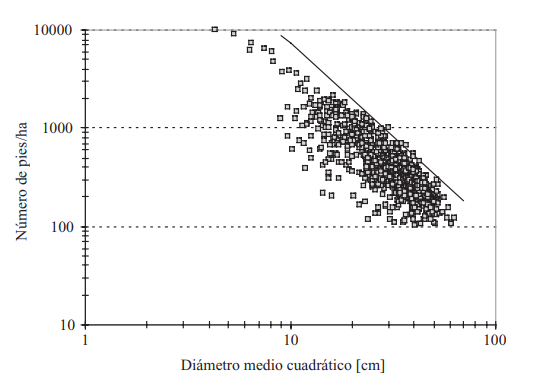 Chauchard & Olalde Fernandez 2004
Modelo conceptual de Langsaeter, 1941 (Daniel et al 1982, Long 1985)
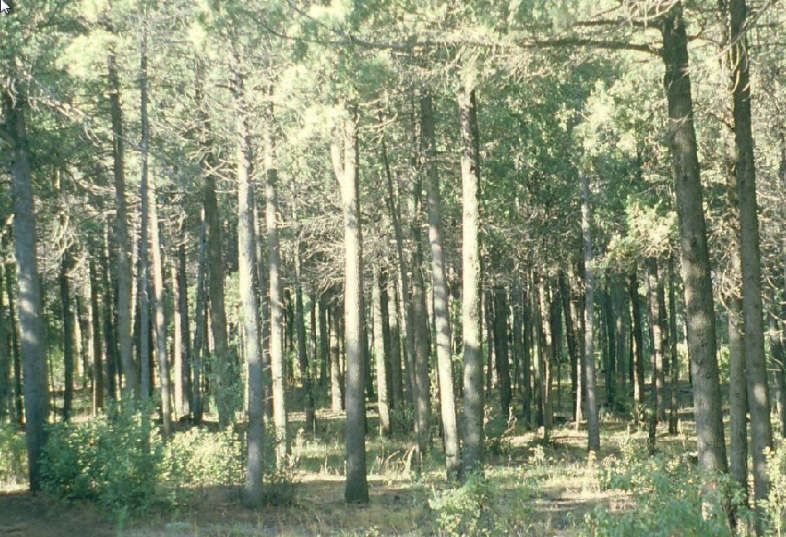 Zona 1: Subutilización del sitio: El crecimiento por superficie no es máximo y, si bien el crecimiento individual es máximo, árboles de crecimiento libre.


Zona 2: Transición: Mejor utilización del sitio, sin alcanzar el crecimiento máximo. Menor crecimiento individual, comienzo de la competencia.


Zona 3: Máximo crecimiento por superficie, menor crecimiento de árboles individuales.  


Zona 4: Autoraleo, los procesos de competencia son extremos, y comienza la mortalidad y el autoraleo. Estos procesos afectan incluso al crecimiento por superficie.
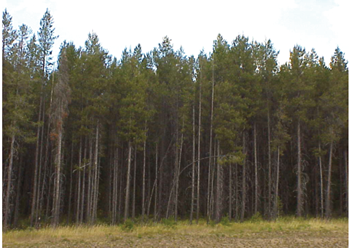 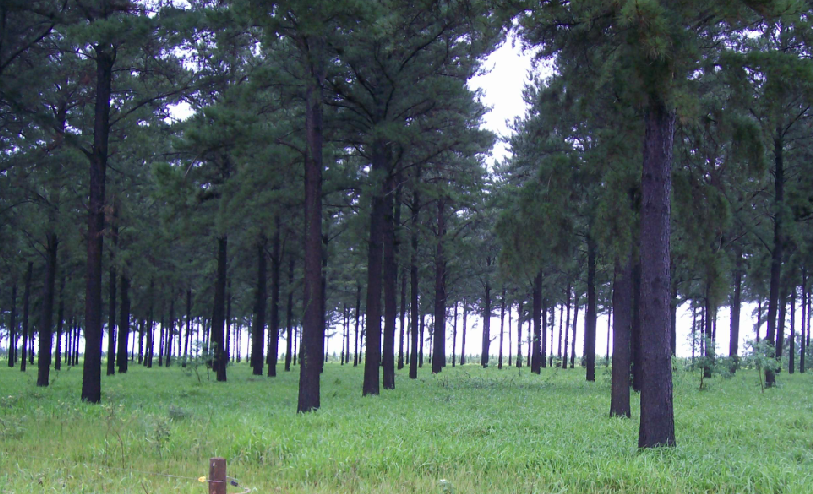 Tendencia del crecimiento individual en relación al % IDR
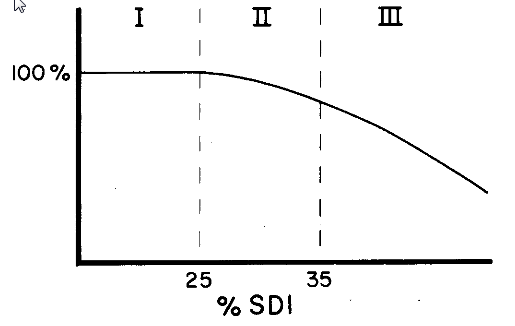 Diagramas de Manejo de la Densidad (DMD) (Drew & Flewling 1979)
Representaciones gráficas que relacionan un parámetro del tamaño del rodal (Dq) con un parámetro de densidad (arb/ha).

Su importancia radica en que es un método idóneo para planificar el manejo de la densidad del rodal. Para definir el Rodal Objetivo
Vacchiano et al,. 2014
Zona 3
Zona 2
Raleo
Línea de autoraleo
Valbuena, del Peso & Bravo, 2008
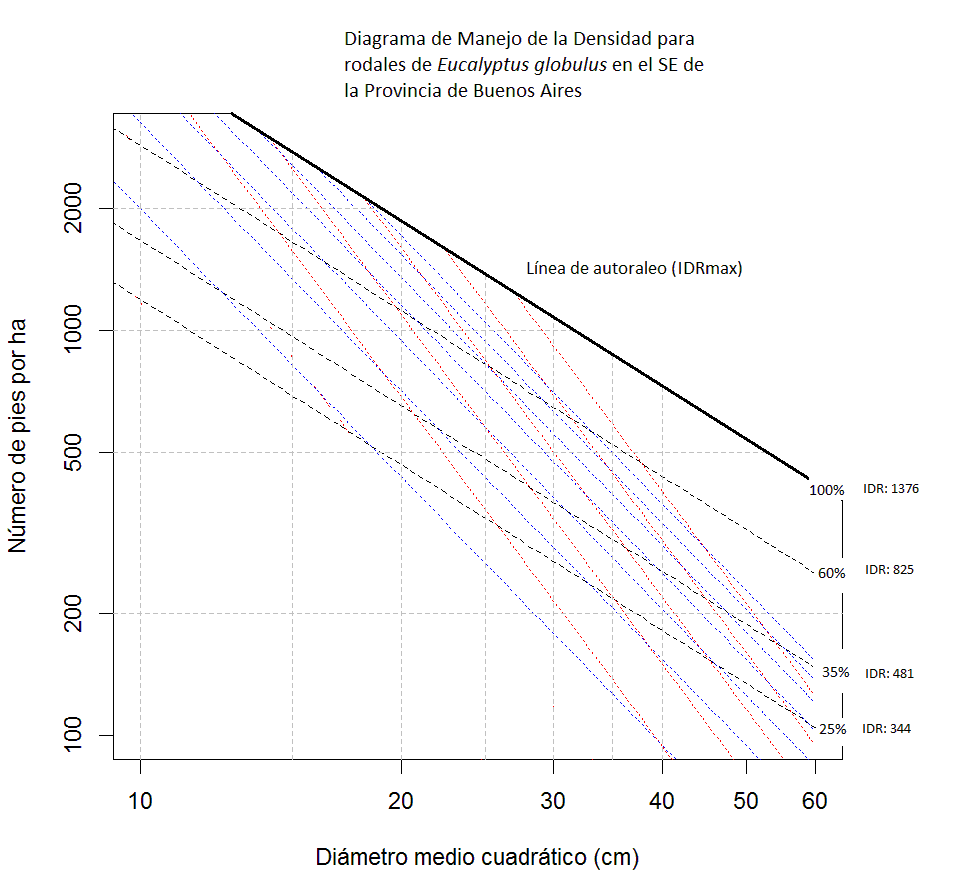 Roja isolínea de AMD: 15, 20, 25, 30 y 35 m
Azul isolínea de VT: 100, 200..700 m3/ha
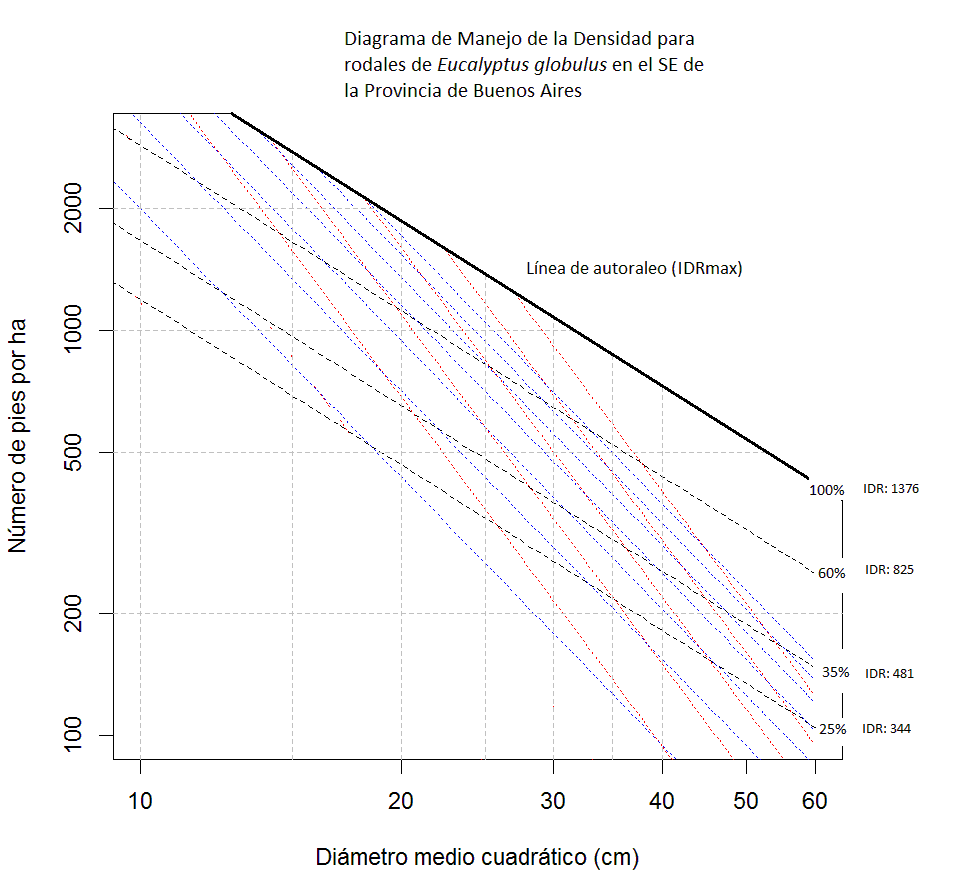 Roja isolínea de AMD: 15, 20, 25, 30 y 35 m
Azul isolínea de VT: 100, 200..700 m3/ha
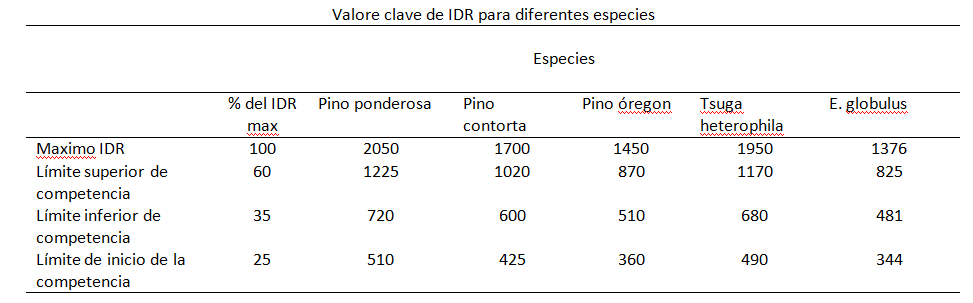 Pasos para el diseño de un diagrama de manejo de densidad:

Calcular el IDR máximo para la especie en cuestión

Determinar la pendiente de la curva de IDR máximo (zona de autoraleo), 1,605 según Reineke

Determinar los límites de las zonas de densidad de acuerdo con los objetivos de la planificación silvícola (Modelo de Langsaeter) 

Diseñar el programa de raleos en función del objetivo de manejo
Fangxing Ge et al,. 2017
Bibliografía
CHAUCHARD L, R SBRANCIA, M GONZALEZ, L MARESCA, A RABINO 1999. Aplicación de leyes fundamentales de la densidad a bosques de Nothofagus: I. Regla de los -3/2 o ley del autorraleo. BOSQUE 20(2): 79-94, 1999

Daniel, W.; Helms, E. & Baker 1982. Principios de Silvicultura. 

Jerez M, L Vincent, Y Moret,  R  González. Regímenes de Espaciamiento Inicial y Aclareo en Plantaciones de Teca (Tectona grandis L.f.) en Venezuela.

Long, J.N., 1985. A practical approach to density management. For. Chron. 61, 23–27.

Ortiz, Edgar. 1990. Utilización del indice de densidad de rodal (IDR) en la planificación y ejecución de aclareos en plantaciones forestales con especies de uso multiple. En: Salazar, Rodolfo, ed. Manejo y aprovechamiento de plantaciones forestales con especies de uso multiple.  Turrialba, Costa Rica: Centro Agronómico Tropical de Investigación y Enseñanza: 329-349.